RCCG North America 
Camp Project in Nigeria
Proposed
ESTATE DEVELOPMENT
REDEMPTION CAMP, NIGERIA
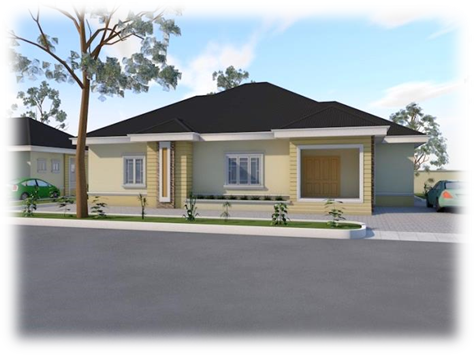 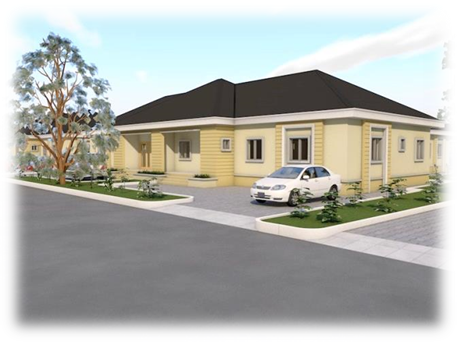 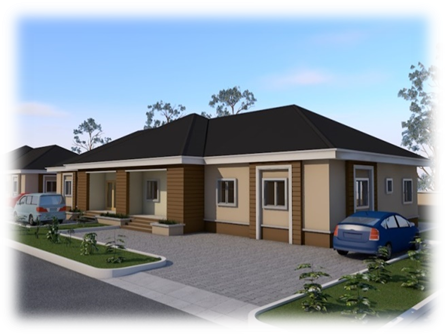 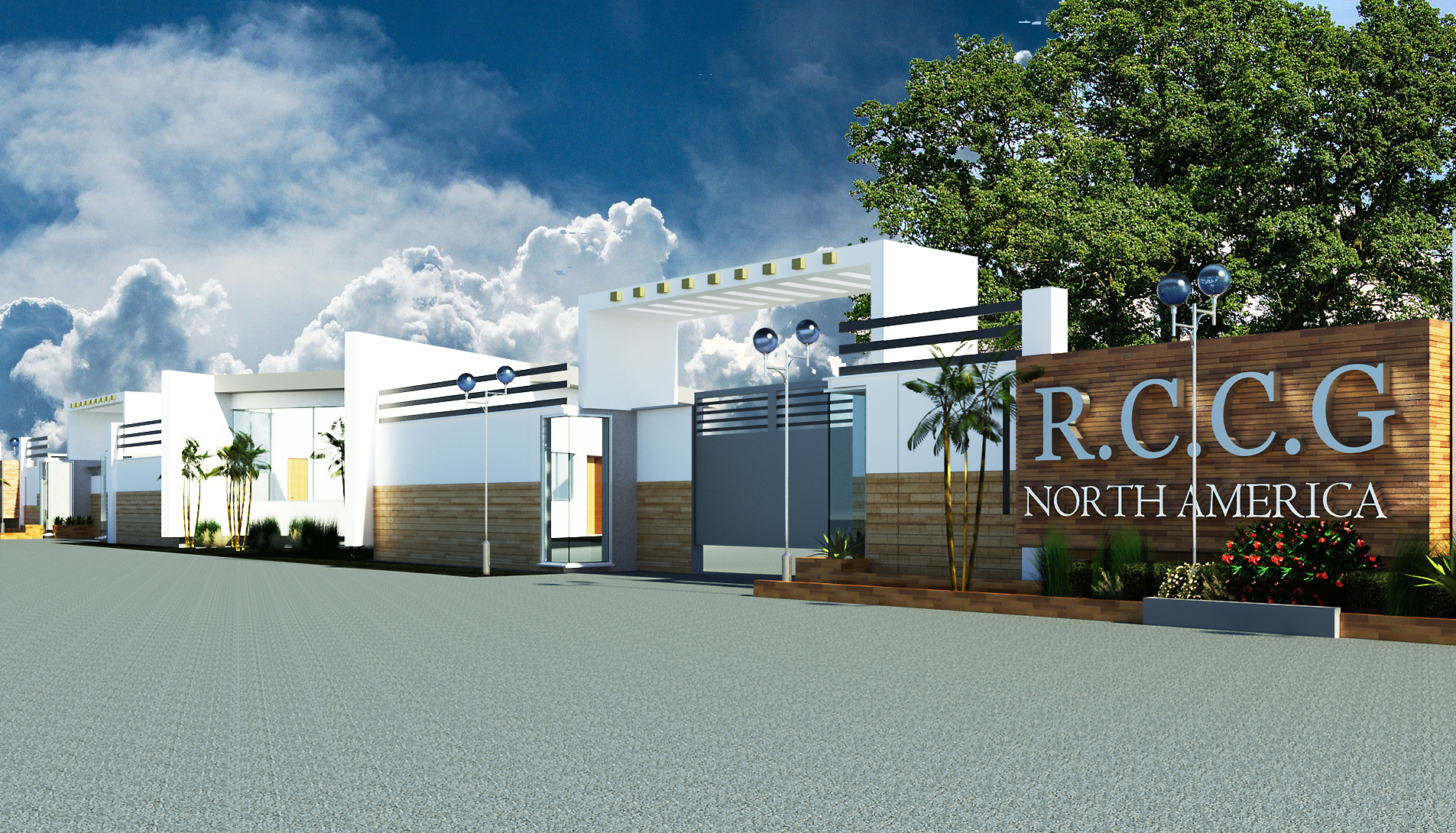 Main Entrance
SITE  FEATURES
Unique and beautiful landscape and scenery.
Total estate square area about 30,000 square meters.
Consists of various types including Fully Detached,
	Semi-detached and Terrace bungalows
Shopping Center
Park and Recreational facilities
HOUSE TYPES
4 BEDROOM FULLY DETACHED  BUNGALOW
Area 695 square meters.
3 BEDROOM SEMI DETACHED BUNGALOW
Area 333 square meters.
2 BEDROOM TERRACE BUNGALOW
CORNER PLOT
INNER PLOT
Area 310 square meters.
Area 245 square meters
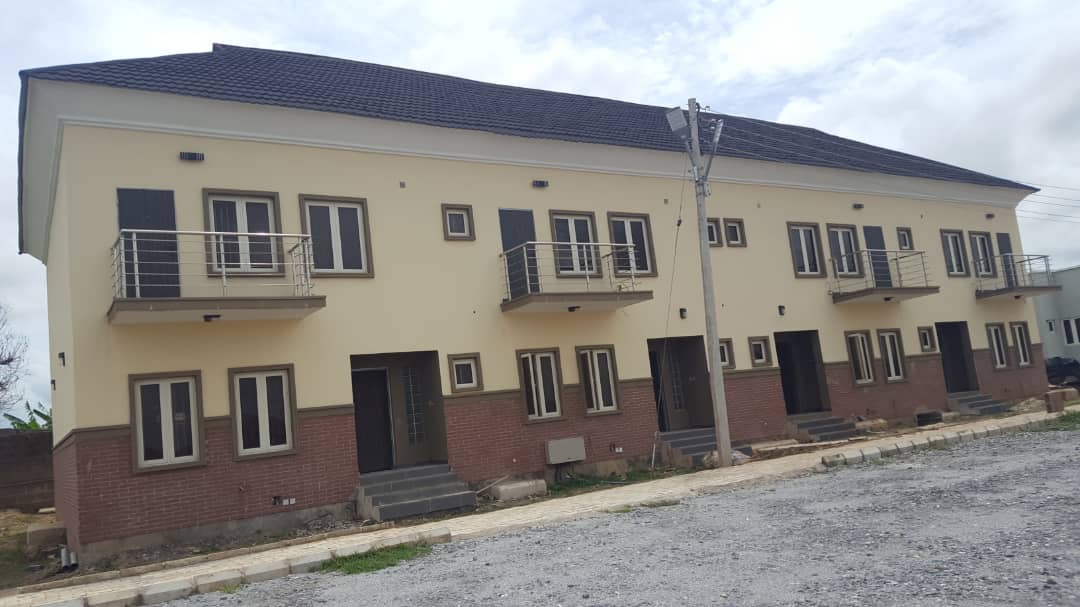 3 Bedroom Town Houses  (N16m each)
4BEDROOM FULLY DETACHED BUNGALOW (N21m each)
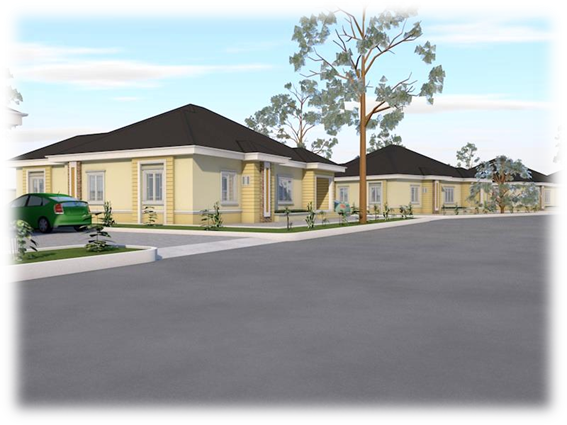 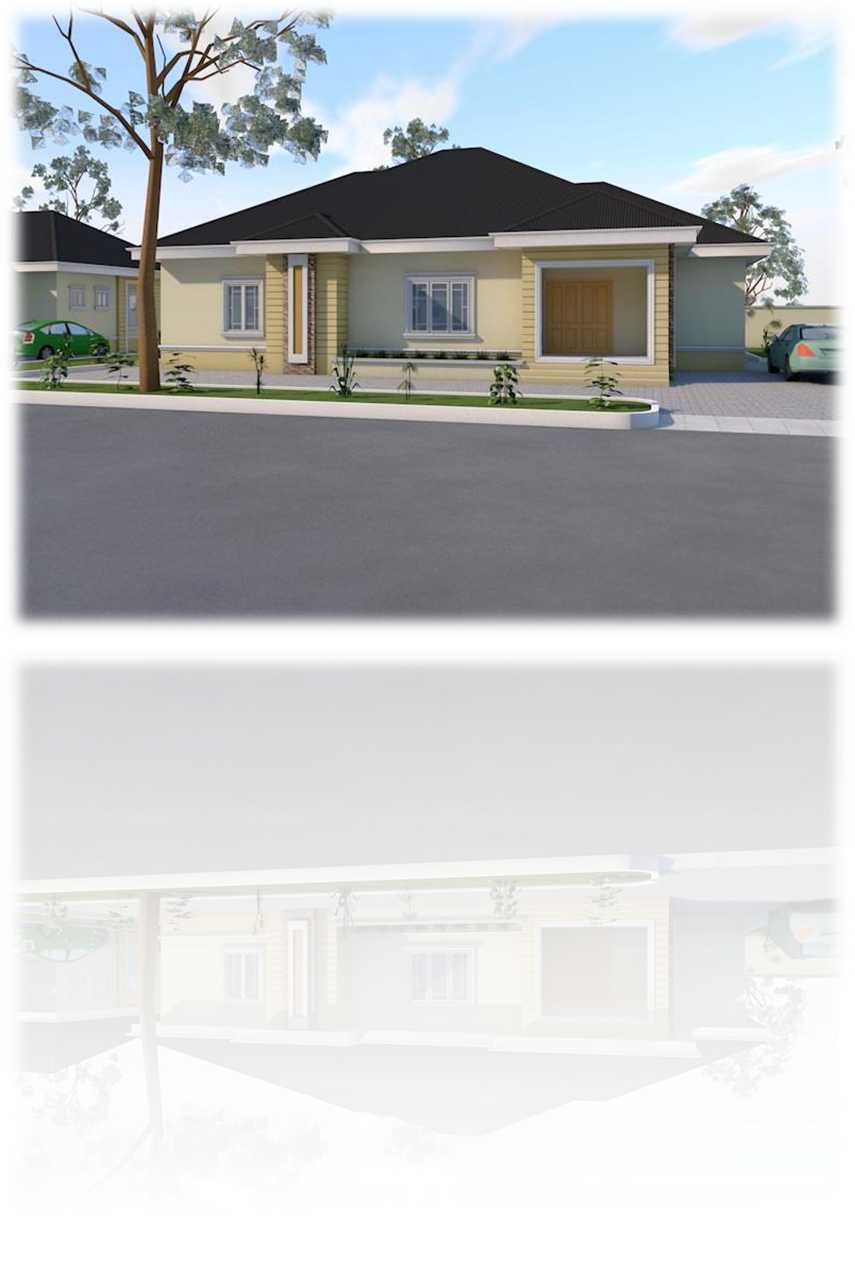 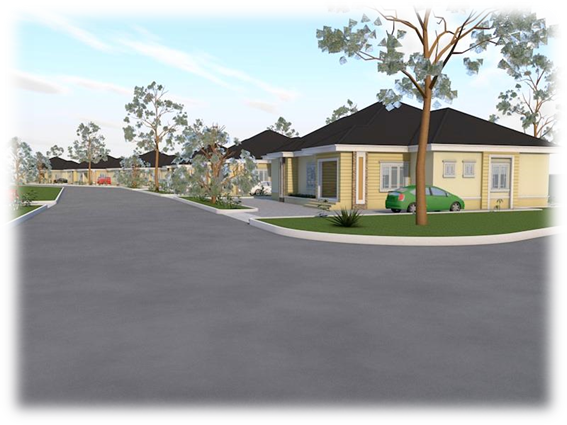 4 BEDROOM FULLY DETACHED BUNGALOW
LIVING ROOM
1
BEDROOMS
4
BATHROOMS AND TOILETS
5
PLOT AREA
668 square meters.
BUILT AREA
244 square meters.
SPECIFICATIONS.
*Aluminium roofing sheets, 
*Built up wardrobes and *kitchen worktop
*Optimum  quality doors
*Royal exotic tiles
*POPceiling
4 BEDROOM FULLY DETACHED BUNGALOW
GROUND FLOOR PLAN
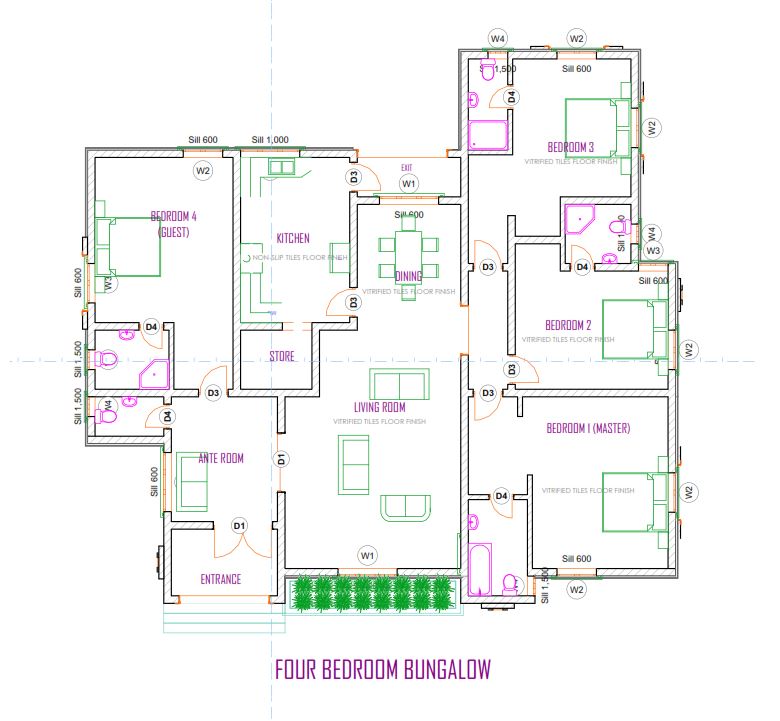 3 BEDROOM SEMI- DETACHED BUNGALOW (N14m each)
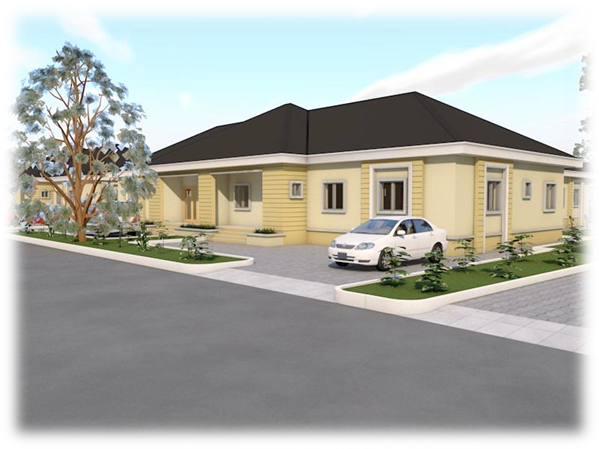 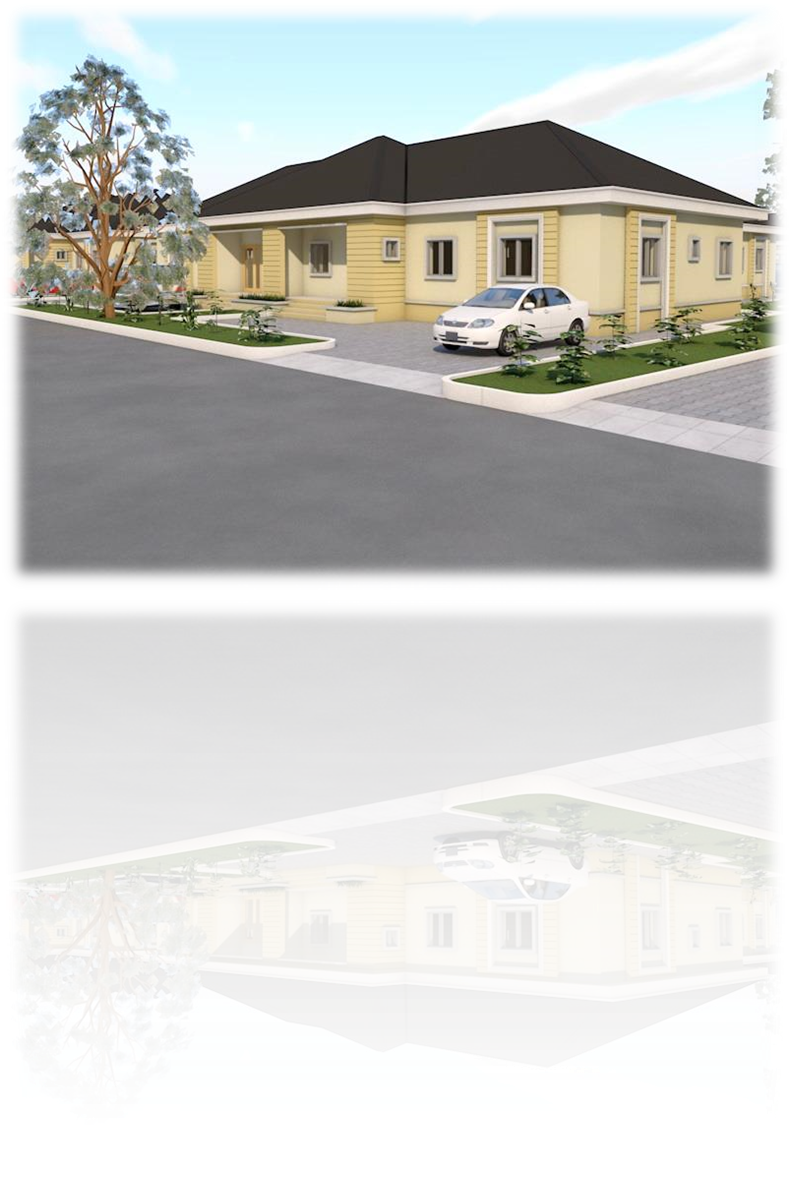 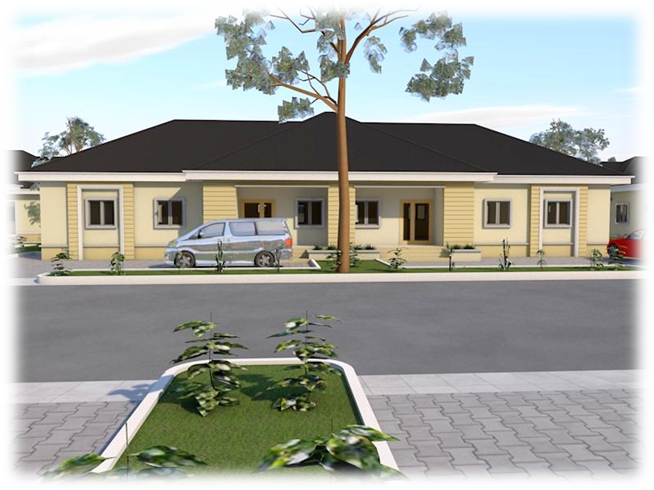 3 BEDROOM SEMI- DETACHED BUNGALOW
LIVING ROOM
1
BEDROOMS
3
BATHROOMS AND TOILETS
3
PLOT AREA
333 square meters.
BUILT AREA
152 square meters.
SPECIFICATIONS.
*Aluminium roofing sheets, 
*Built up wardrobes and *kitchen worktop
*Optimum  quality doors
*Royal exotic tiles
*POPceiling
3 BEDROOM SEMI- DETACHED BUNGALOW
GROUND FLOOR PLAN
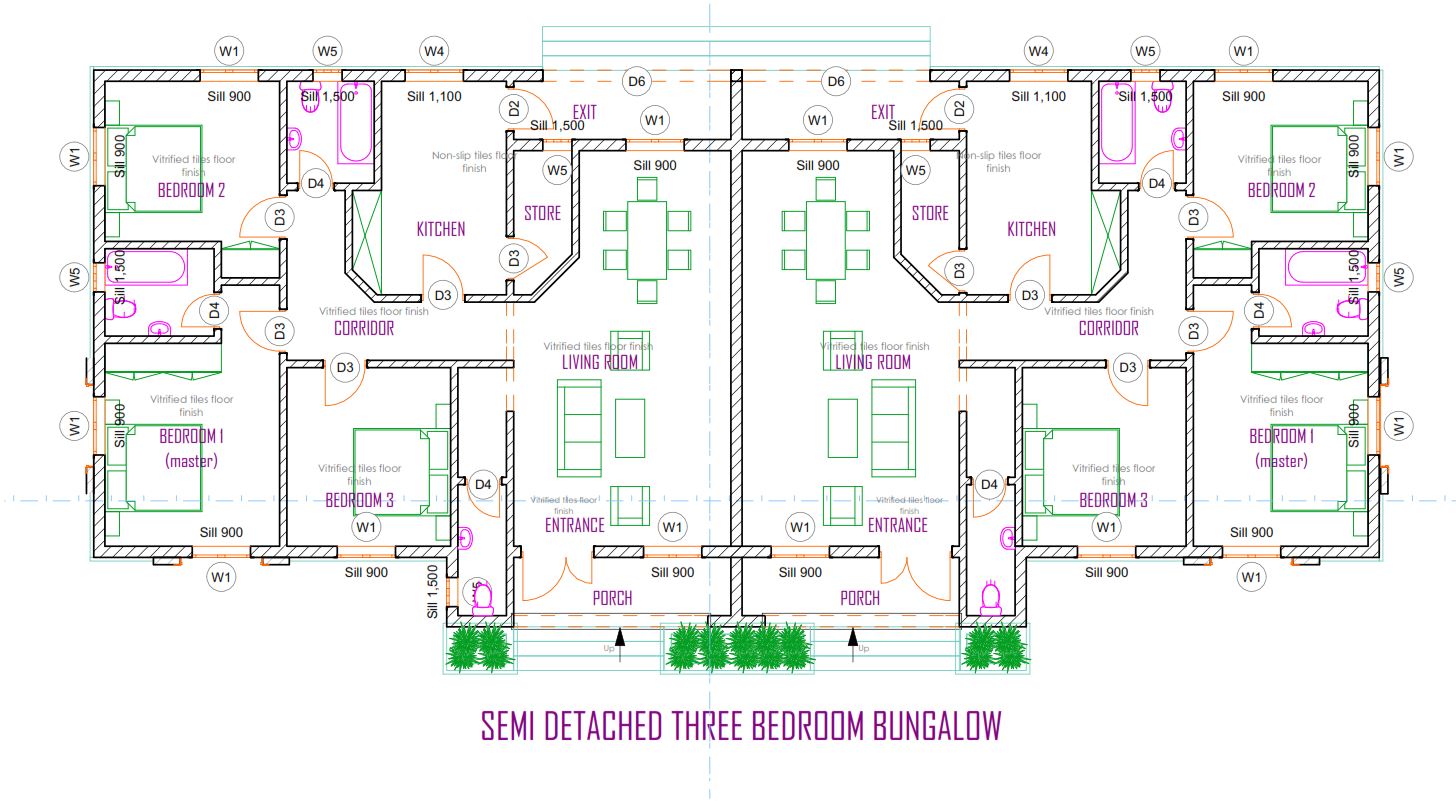 2BEDROOM semi-Detached BUNGALOW (N11.5m each)
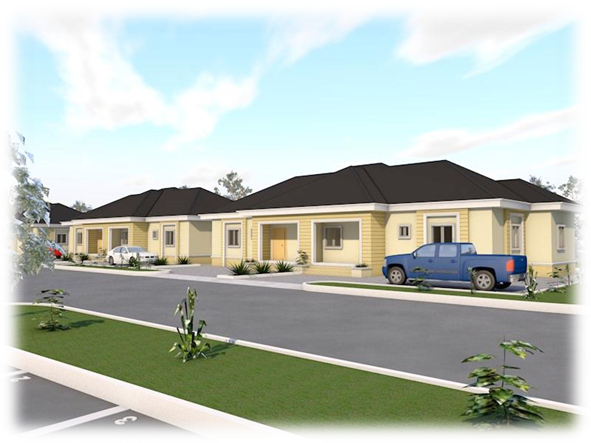 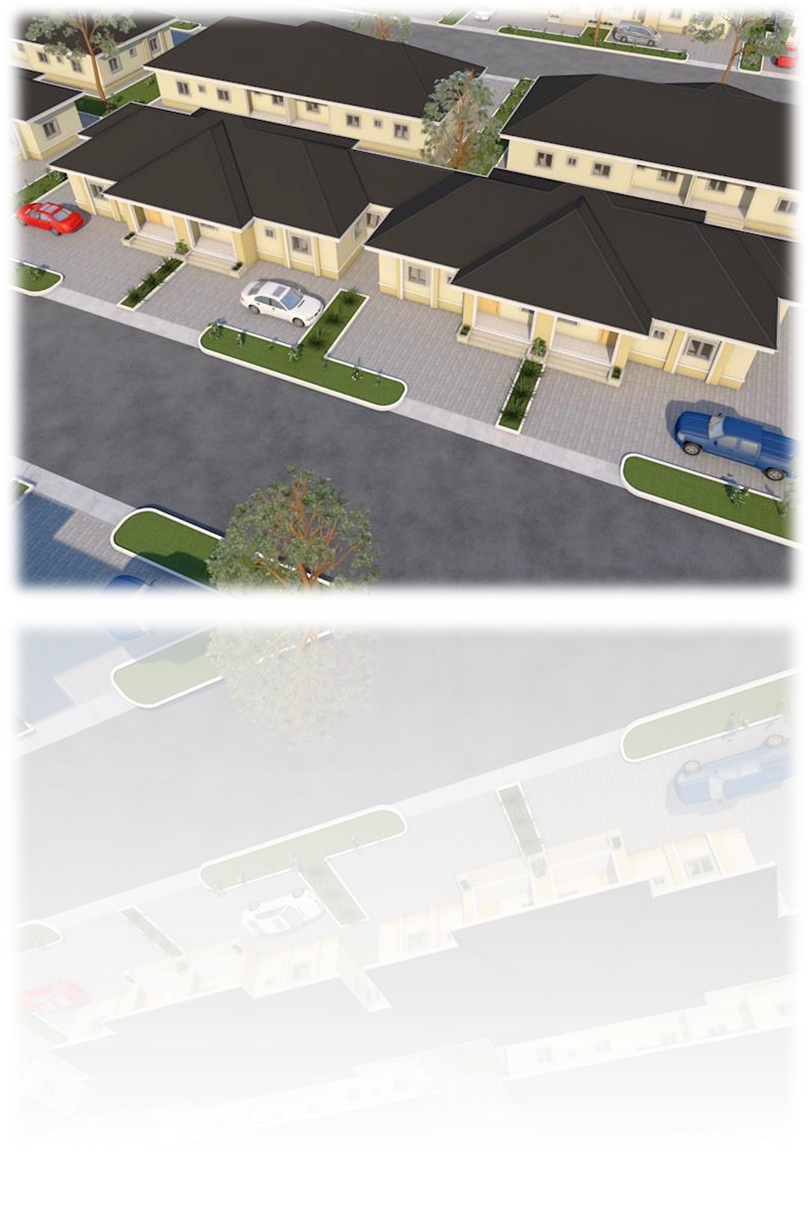 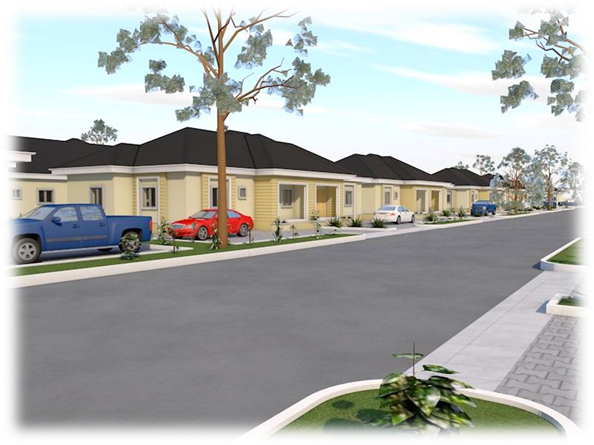 2 BEDROOM SEMI DETACHED
LIVING ROOM
1
BEDROOMS
2
BATHROOMS AND TOILETS
2
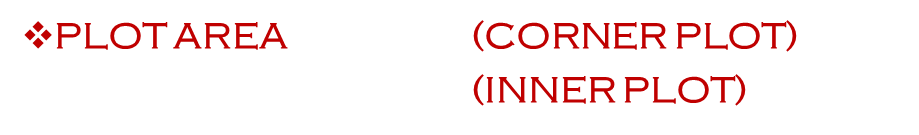 310 square meters.
248 square meters
BUILT AREA
130 square meters.
SPECIFICATIONS.
*Aluminium roofing sheets, 
*Built up wardrobes and *kitchen worktop
*Optimum  quality doors
*Royal exotic tiles
*POP ceiling
2 BEDROOM TERRACE BUNGALOW
GROUND FLOOR PLAN (ZOOM)
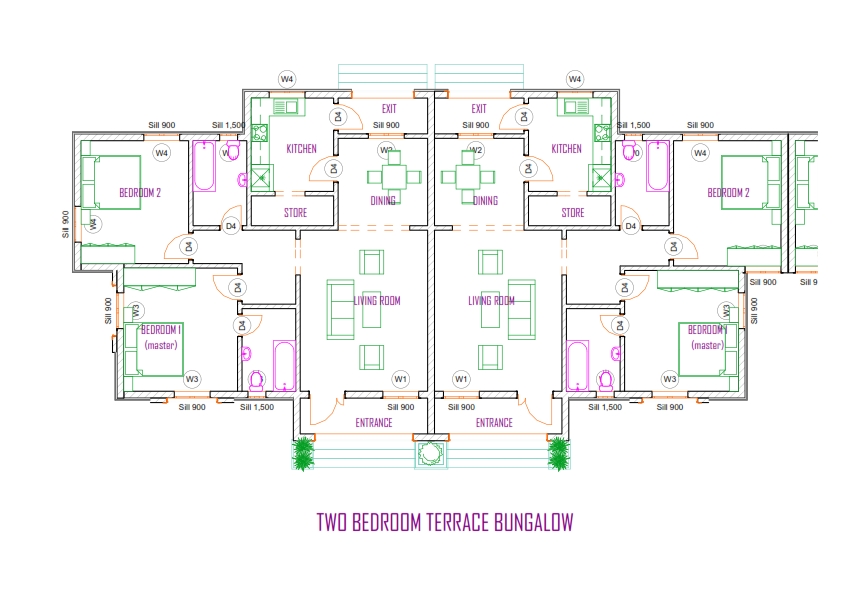 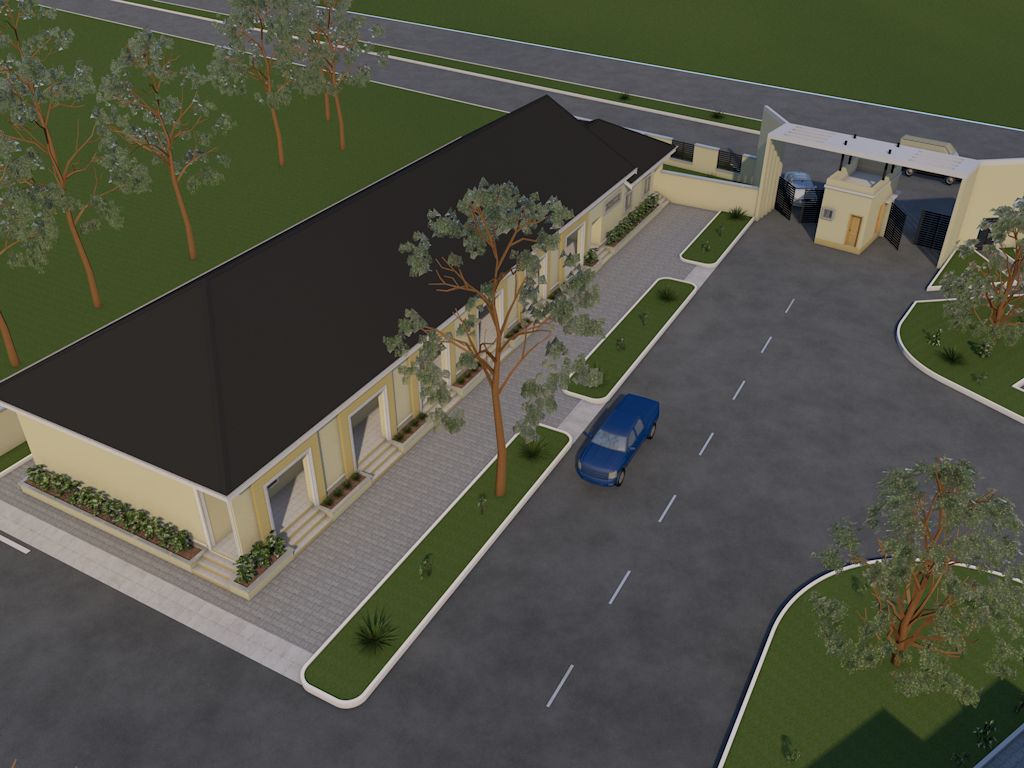 Community/Welcome Center and Office
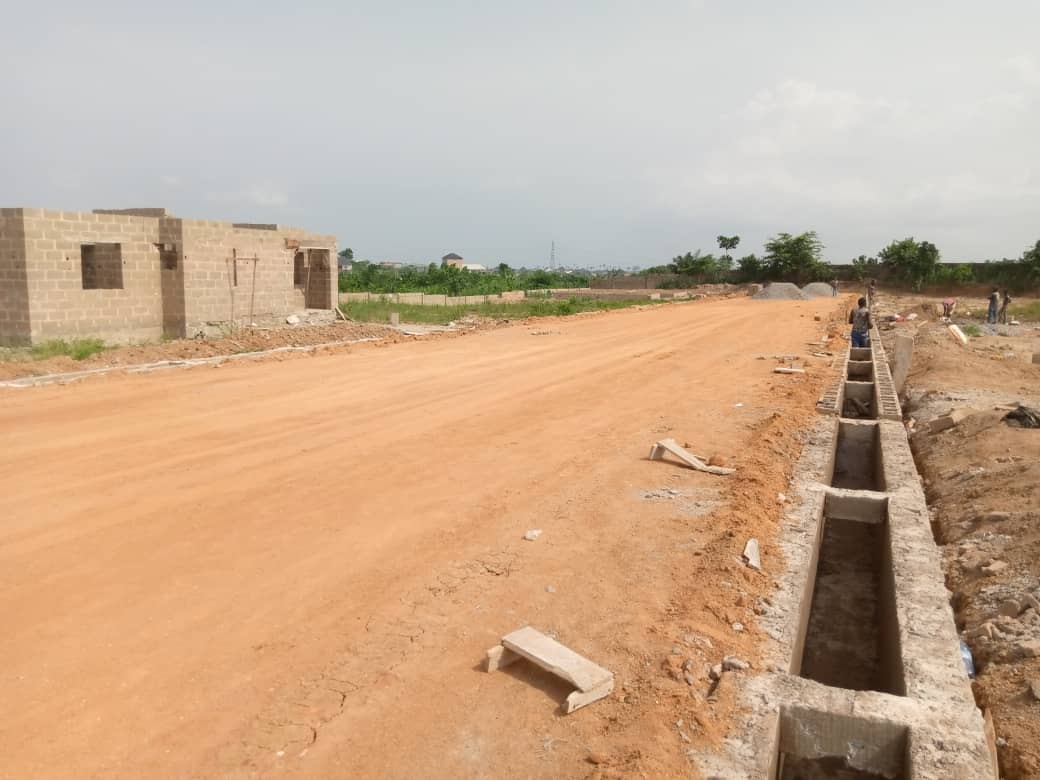 Road construction within the Estate
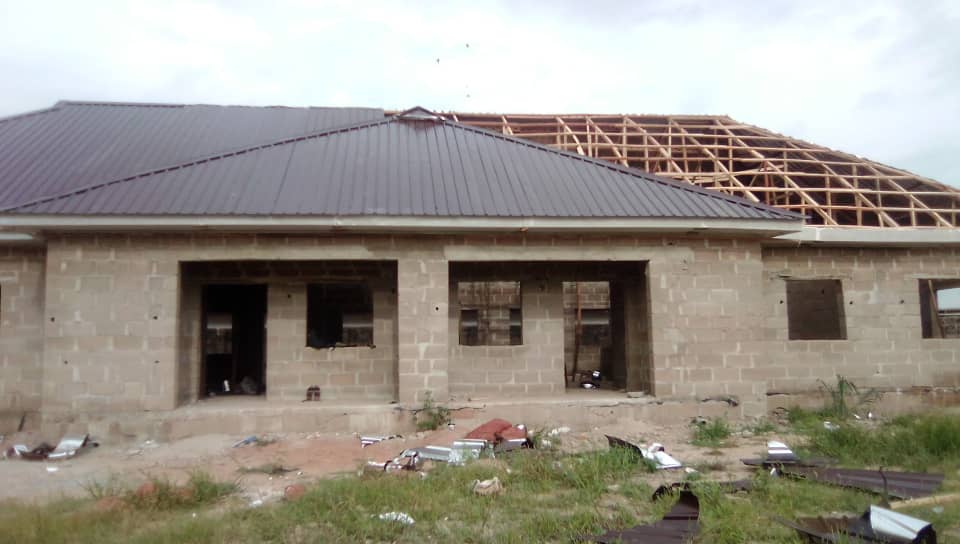 3 Bedroom Semi detached at roofing stage
Summary
All costs are inclusive of Civil-Infrastructure
Bungalow
4 B/R Fully Detached - N21,000,000 each
3 B/R Semi Detached - N14,000,000 each
2 B/R Semi Detached -  N11,500,000 each
Duplex
3B/R Town House  -  N16,000,000 each
Contact 
Daniel Ishola  +1 614 327 0123
Kunle Omotoso  +1 347 372 0981